Representing Data -  Pictograms
Intelligent Practice
Silent 
Teacher
Narration
Your Turn
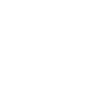 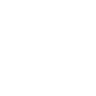 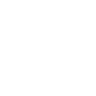 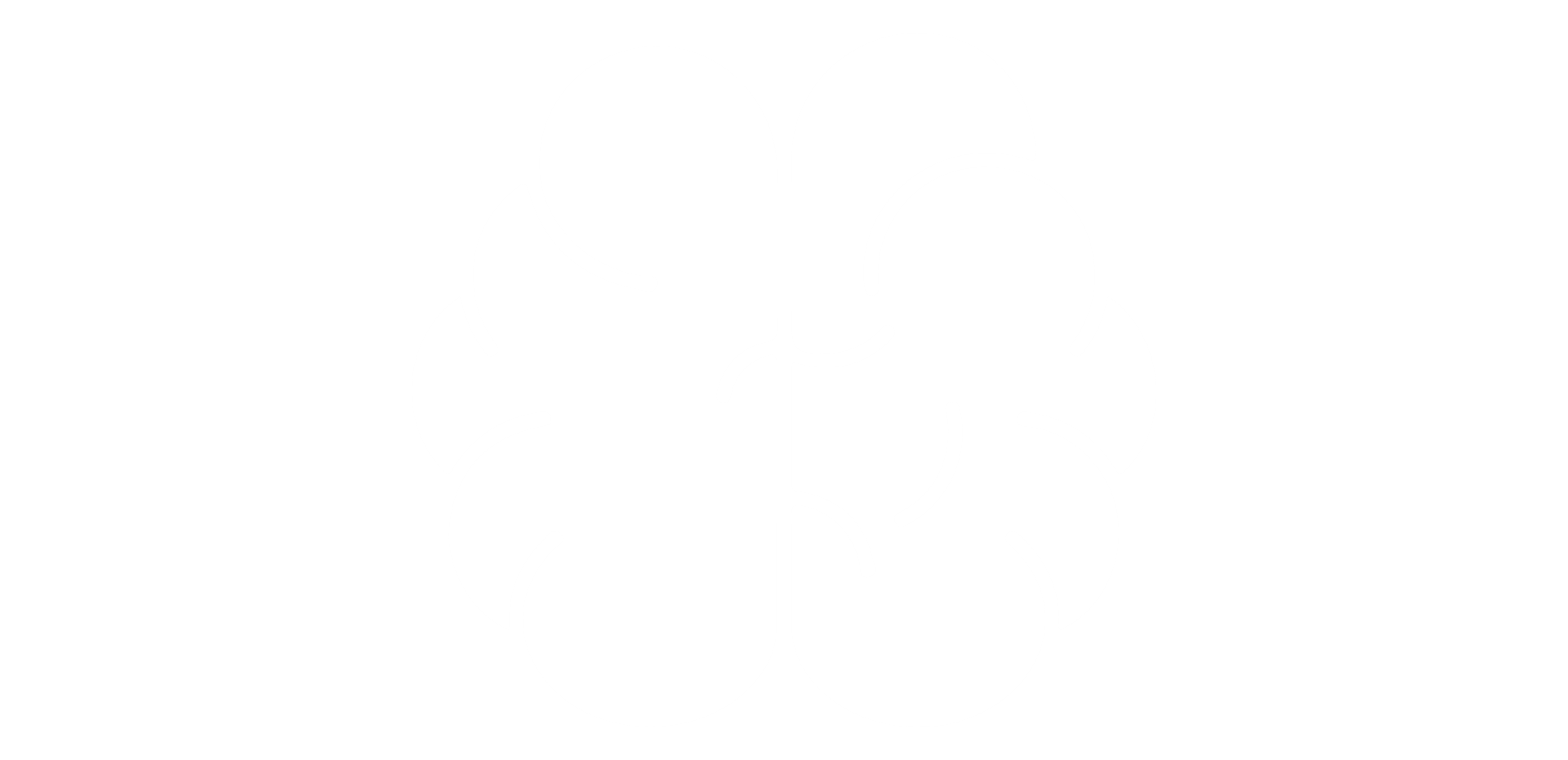 If
= 4 people
How many is?
Practice
Worked Example
Your Turn
If
= 8 people
How many is?
If
= 4 people
How many is?
How many is?
How many is?
If
= 16 people
4) How many is?
5) How many is?
If
= 12 people
6) How many is?
3) How many is?
1) How many is?
7) How many is?
2) How many is?
If
= 16 people
4) How many is?
5) How many is?
If
= 12 people
6) How many is?
3) How many is?
1) How many is?
7) How many is?
2) How many is?
= 40 people
If
If
= 100 people
5) How many is?
1) How many is?
2) How many is?
6) How many is?
7) How many is?
3) How many is?
4) How many is?
8) How many is?
= 40 people
If
If
= 100 people
5) How many is?
1) How many is?
2) How many is?
6) How many is?
7) How many is?
3) How many is?
4) How many is?
8) How many is?
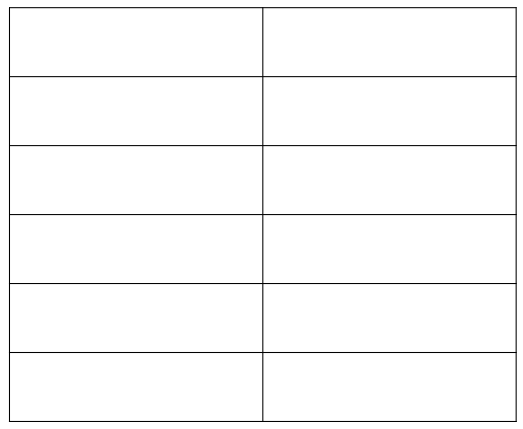 If
= 20 people
Monday
1) How many people chose Monday?
Tuesday
2) How many people chose Tuesday?
Wednesday
3) How many people chose Wednesday?
4) How many people chose Thursday?
Thursday
5) How many people chose Friday ?
Friday
6) How many people chose Saturday?
Saturday
7) How many people were asked altogether?
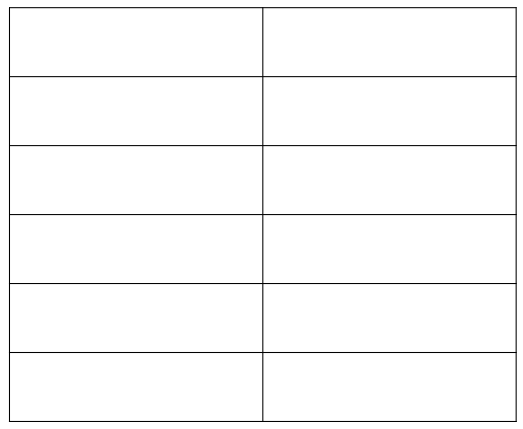 If
= 20 people
Monday
1) How many people chose Monday?
Tuesday
2) How many people chose Tuesday?
Wednesday
3) How many people chose Wednesday?
4) How many people chose Thursday?
Thursday
5) How many people chose Friday ?
Friday
6) How many people chose Saturday?
Saturday
7) How many people were asked altogether?
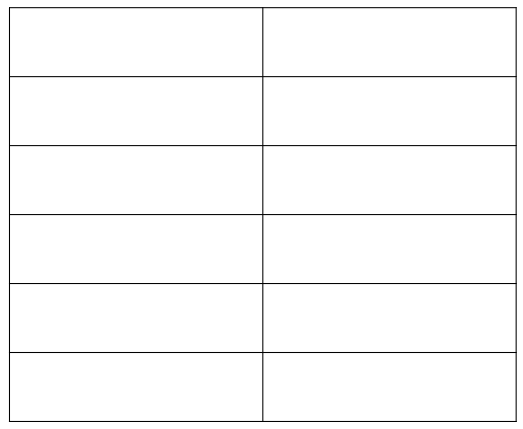 If
= 32 people
Monday
8) How many people chose Monday?
Tuesday
9) How many people chose Tuesday?
Wednesday
10) How many people chose Wednesday?
11) How many people chose Thursday?
Thursday
12) How many people chose Friday ?
Friday
13) How many people chose Saturday?
Saturday
14) How many people were asked altogether?
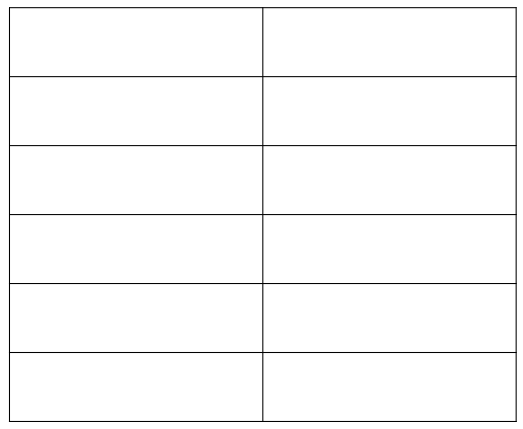 If
= 32 people
Monday
8) How many people chose Monday?
Tuesday
9) How many people chose Tuesday?
Wednesday
10) How many people chose Wednesday?
11) How many people chose Thursday?
Thursday
12) How many people chose Friday ?
Friday
13) How many people chose Saturday?
Saturday
14) How many people were asked altogether?